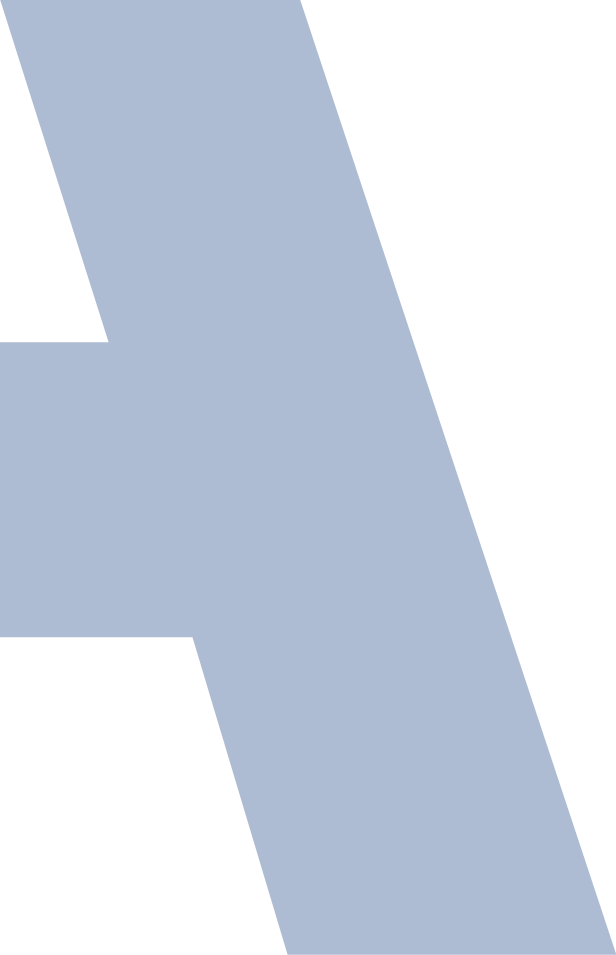 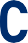 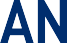 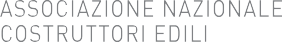 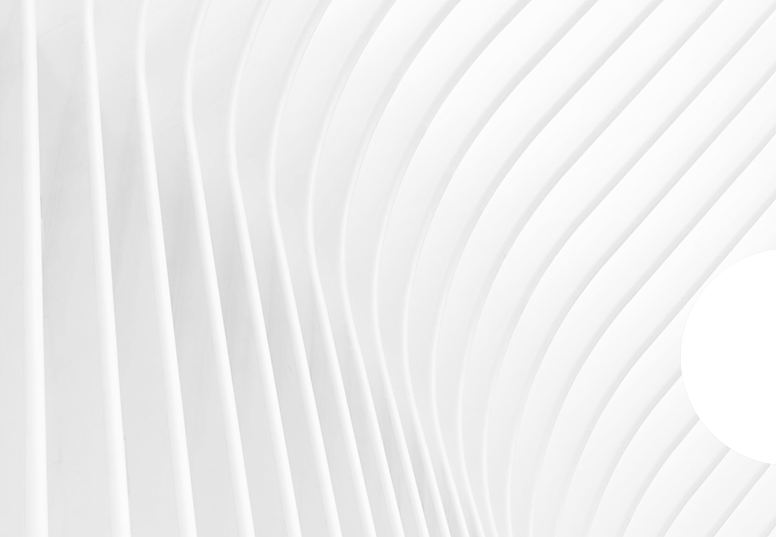 IMMOBILI DA COSTRUIRE: QUADRO DELLE REGOLE E FOCUS SULLA POLIZZA POSTUMA DECENNALE E IL NUOVO MODELLO STANDARD RICHIESTO
17 MAGGIO 2023
AVV. SILVIA MENICHETTI  - Direzione Edilizia e Territorio
INDICE DEGLI ARGOMENTI
Il pacchetto di garanzie per le vendite in costruzione: finalità e irrinunciabilità delle tutele
CHI SONO I SOGGETTI GARANTITI?
CHI È IL “COSTRUTTORE”?
COSA SI INTENDE PER “IMMOBILE DA COSTRUIRE” ?
I CONTENUTI OBBLIGATORI DEL CONTRATTO PRELIMINARE
La fideiussione e il modello standard
La polizza postuma e il modello standard
INTRODU-IL PACCHETTO DI GARANZIE PER LE VENDITE IN COSTRUZIONE: FINALITÀ E IRRINUNCIABILITÀ DELLE TUTELE
3
FINALITA’
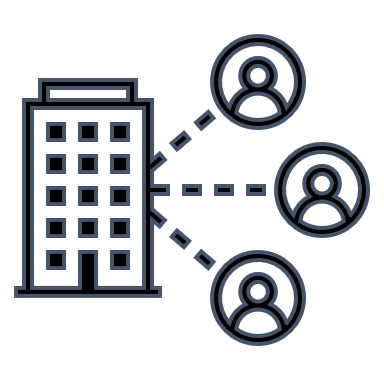 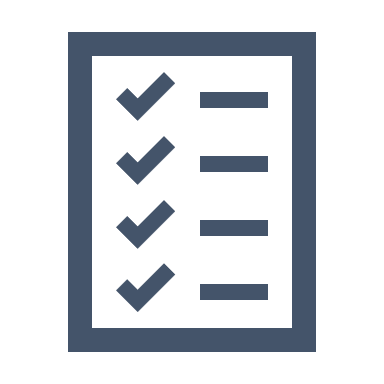 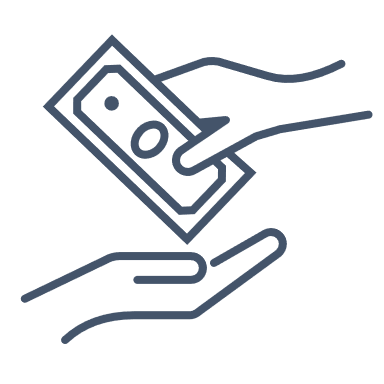 Preliminare con contenuto minimo garantito
1
Fideiussione a garanzia delle somme versate dall’acquirente
Polizza decennale postuma
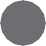 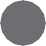 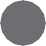 rafforzare 

la posizione dell’Acquirente garantendogli che, in caso di sopravvenuta “Situazione di Crisi” del costruttore (prima della consegna) possa vedersi restituiti gli importi versati
assicurare

 il risarcimento degli eventuali danni che all’immobile e a terzi
garantire 

all’acquirente (persona fisica) di avere una descrizione chiara e completa del  bene immobile che intende acquistare e degli obblighi assunti dal costruttore
4
Il D. Lgs. 14/2019  ha ampliato la disciplina di tutela a favore degli acquirenti di immobili da costruire
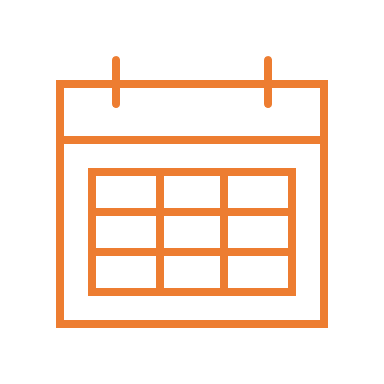 Le modifiche introdotte riguardano i contratti aventi ad oggetto immobili da costruire per i quali il titolo abilitativo edilizio sia stato richiesto o presentato successivamente alla data di entrata in vigore del decreto [16 marzo 2019]
IRRINUNCIABILITA’
l’acquirente non può rinunciare alle garanzie previste dal D.Lgs.122/2005
ogni clausola contraria è nulla e deve intendersi come non apposta
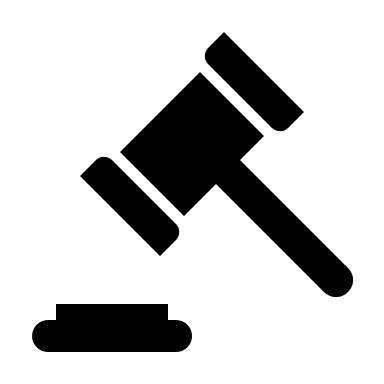 IL CASO RISOLTO: ammessa la consegna tardiva della Fideiussione
6
LA SPECIALE DISCIPLINA DI TUTELA DEGLI ACQUIRENTI 
NON SI APPLICA AD OGNI CONTRATTO 
AVENTE PER OGGETTO UN FABBRICATO DA COSTRUIRE O IN CORSO DI COSTRUZIONE, 
MA SOLO SE RICORRONO TUTTI I PRESUPPOSTI
SOGGETTIVI – OGGETTIVI - CONTRATTUALI
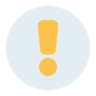 7
INTRODU-CHI SONO I SOGGETTI GARANTITI?
8
1° REQUISITO SOGGETTIVO
Si applica 
il D. Lgs. 122/2005
NON si applica il D. Lgs. 122/2005
9
INTRODU-CHI È IL “COSTRUTTORE”?
10
2° REQUISITO SOGGETTIVO
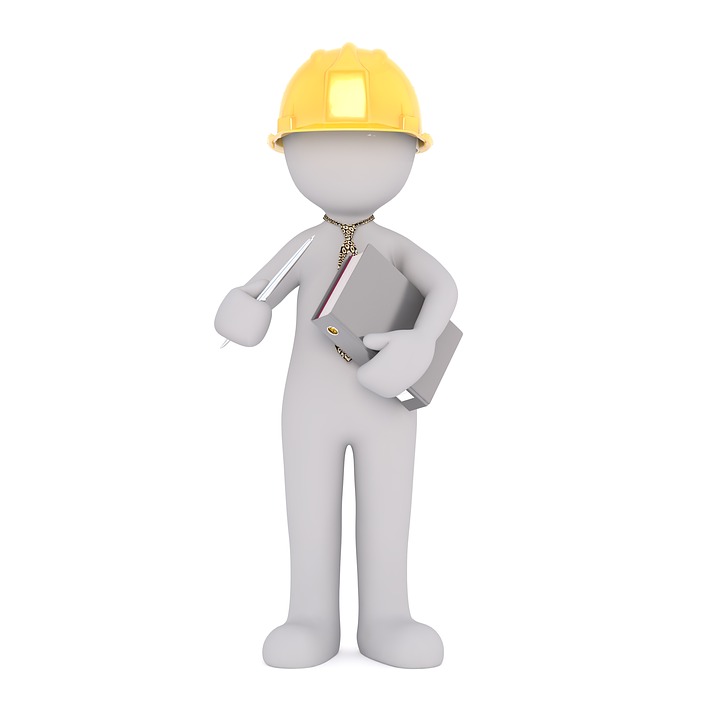 NON si applica 
il D. Lgs. 122/2005
si applica il 
D.Lgs. 122/2005
si applica il 
D.Lgs. 122/2005
11
INTRODU-COSA SI INTENDE PER “IMMOBILE DA COSTRUIRE” ?
12
REQUISITO OGGETTIVO
Qualsiasi destinazione d’uso
(non solo uso abitativo ma anche commerciale e produttivo)
I lavori di costruzione non siano ancora stati avviati
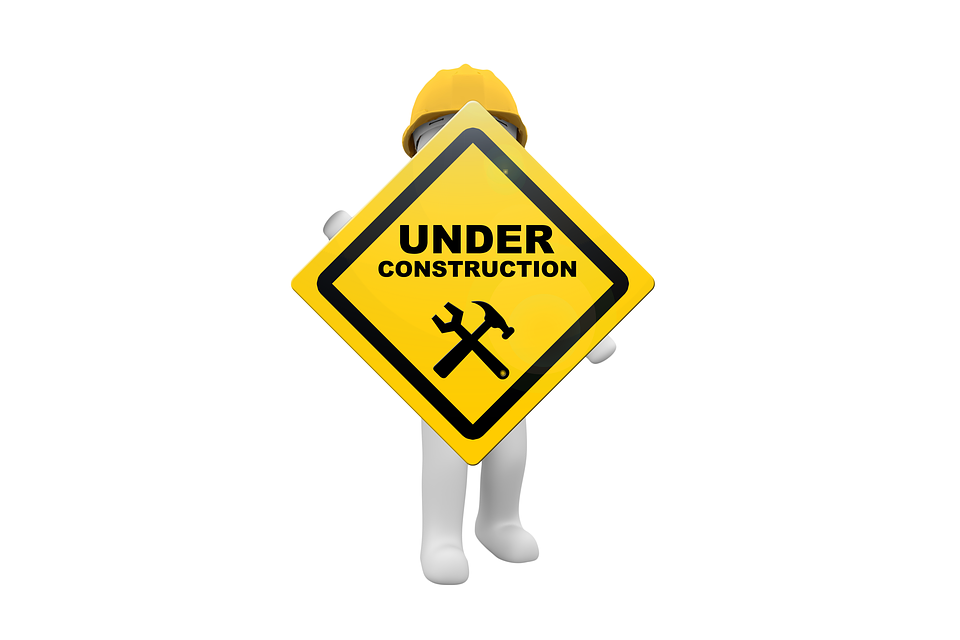 IMMOBILE DA COSTRUIRE
È stato richiesto/presentato titolo edilizio (NO vendite su carta!!)
Il fabbricato sia in corso di costruzione ma non ultimato (non è possibile ottenere agibilità)
IMMOBILE DA RISTRUTTURARE
SOLO SE interventi di ristrutturazione radicale/ricostruttiva, che incidano sugli elementi tipologici, strutturali e formali del fabbricato, tali da determinare una vera e propria trasformazione dell’edificio preesistente es. demo-ricostruzione)
13
ESCLUSIONI
Immobili oggetto di vendite su carta ossia quando non è stato ancora richiesto/presentato il titolo abilitativo (come chiarito anche dalla Corte di Cassazione, nella sentenza 10 marzo 2011, n. 5749).
immobili per i quali sia stata presentata la segnalazione certificata di agibilità; in tal caso la costruzione deve ritenersi “ultimata”;
gli immobili le cui finiture siano state completate per cui risulta già possibile la presentazione della Scia ai sensi dell’art. 24 TU Edilizia (DPR n. 380/2001); 
immobili venduti “al grezzo” dove si prevede che il completamento delle opere sia a carico dell’acquirente;
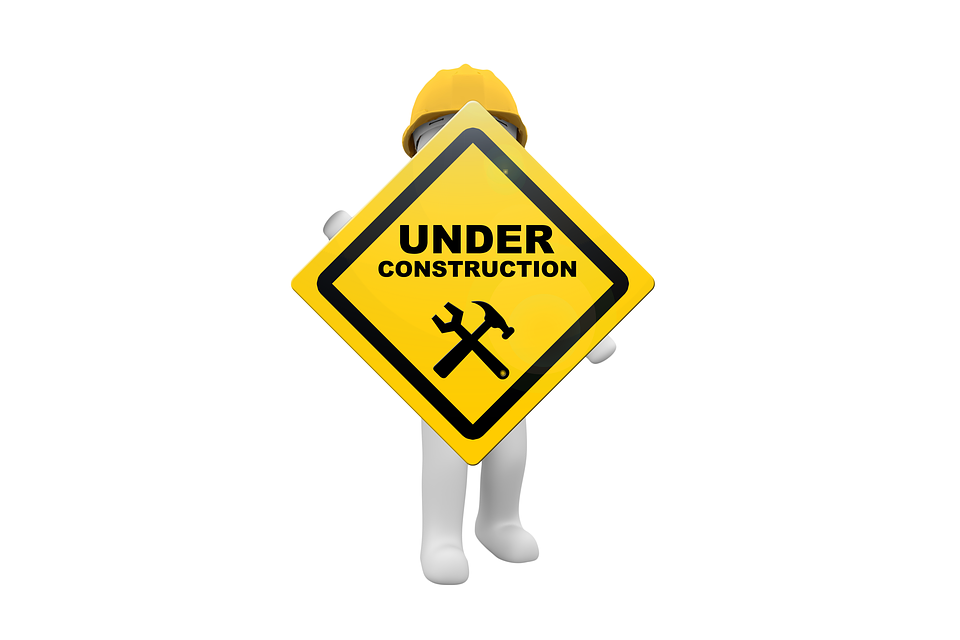 14
INTRODU-I CONTENUTI OBBLIGATORI DEL CONTRATTO PRELIMINARE
15
Requisiti formali e sostanziali del preliminare
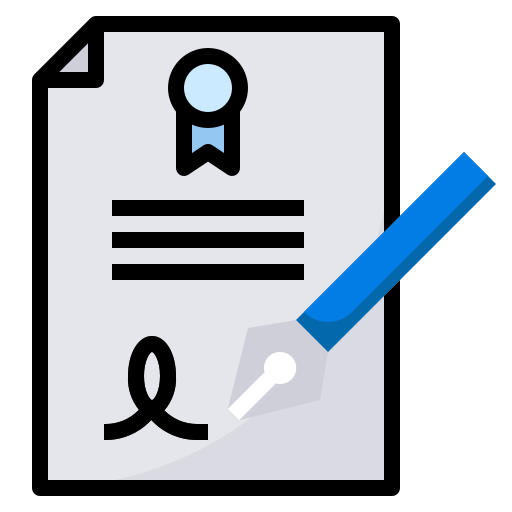 Il contratto preliminare avente ad oggetto un immobile da costruire deve essere stipulato per atto pubblico o per scrittura privata autenticata quindi con il necessario intervento del notaio e la conseguente trascrizione (che è diversa dalla registrazione) nei registri immobiliari

Il contratto preliminare avente ad oggetto un immobile da costruire deve rispettare dei requisiti minimi di contenuto previsti dal decreto.
16
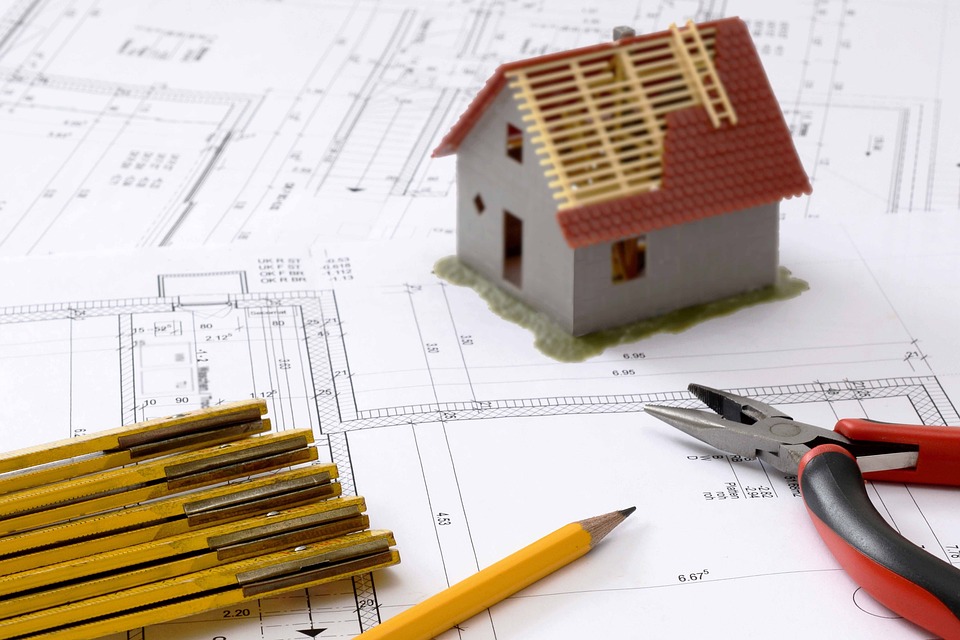 I contenuti minimi obbligatori del preliminare:
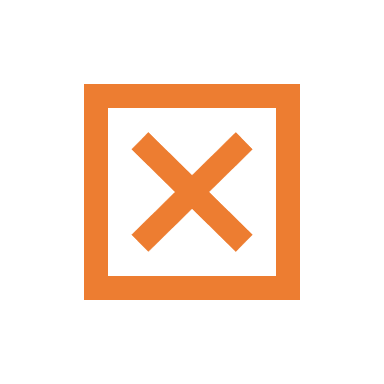 Non è richiesto di indicare gli estremi della polizza assicurativa
17
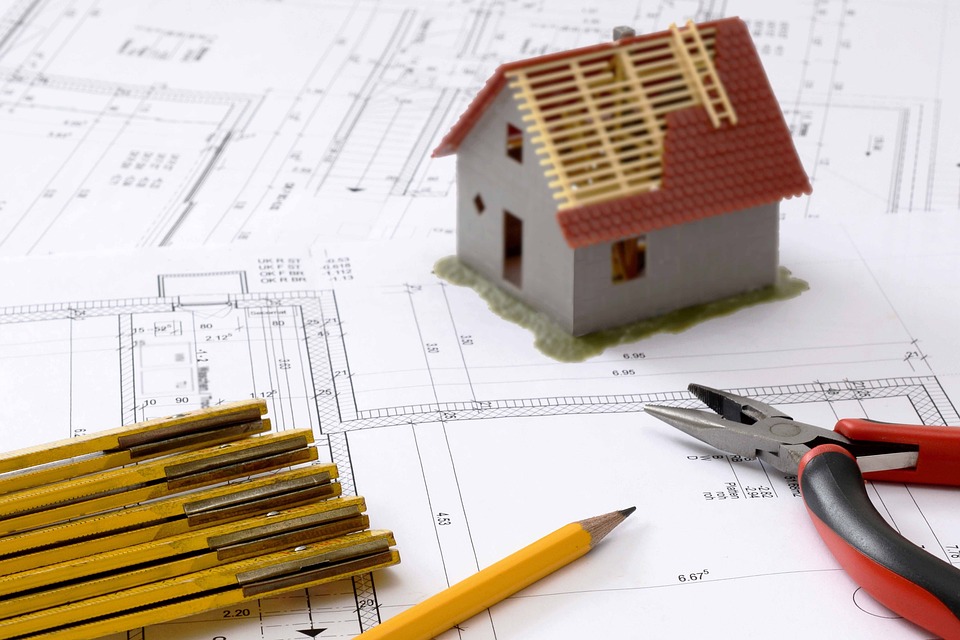 Gli allegati al contratto:
1
2
il capitolato contenente le caratteristiche dei materiali nonché l'elenco delle rifiniture e degli accessori convenuti fra le parti
gli elaborati del progetto, limitatamente alla rappresentazione grafica degli immobili oggetto del contratto, delle relative pertinenze esclusive e delle parti condominiali.
Le parti sono libere di concordare, successivamente alla stipula del preliminare, ogni tipo di variante, arrivando sino alla sostituzione dell’immobile da trasferire (con modifica/integrazione contratto e fideiussione)
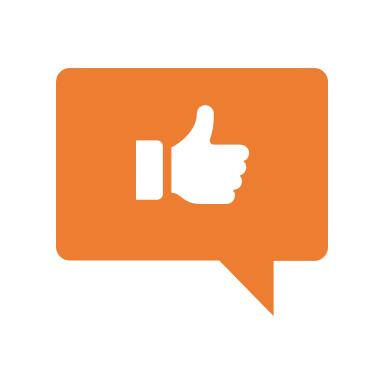 18
INTRODU-LA FIDEIUSSIONE E IL MODELLO STANDARD
19
COSA GARANTISCE LA FIDEIUSSIONE
Garantire all’acquirente persona fisica il recupero di tutte le somme effettivamente versate all’impresa sotto forma di caparra e acconti nel caso in cui si verifichi una delle seguenti situazioni:
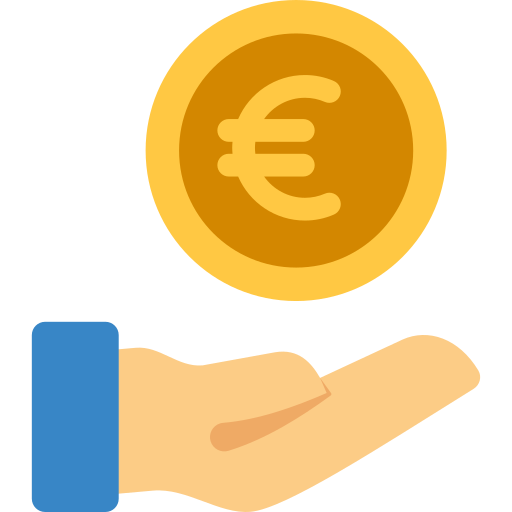 il costruttore incorre in una “situazioni di crisi” : esecuzione immobiliare, fallimento, concordato preventivo, amministrazione controllata, liquidazione coatta amministrativa 

il costruttore non consegna al rogito la polizza assicurativa (purché l’acquirente comunichi la volontà di non procedere alla stipula dell’atto definitivo)
20
Contenuti dell’obbligo di rilascio della Fideiussione ai sensi del D. Lgs. 122/2005
deve garantire l’intero importo definito nel contratto con esclusione della quota a saldo, delle somme erogate da un soggetto mutuante, della quota dei contributi pubblici assistiti da autonoma garanzia
1
2
deve essere rilasciata da banche o imprese di assicurazioni
deve prevedere la rinuncia al beneficio della preventiva escussione del debitore principale
3
mantiene la sua efficacia anche qualora il costruttore non paghi il premio
4
in caso di escussione l’acquirente riceve il rimborso delle sole quote effettivamente versate fino a quella data
5
è escussa o al verificarsi di una delle «situazioni di crisi» del costruttore ovvero
 in caso di mancata consegna della postuma decennale (con recesso dal contratto)
6
gli estremi devono essere inseriti nel preliminare (contenuto obbligatorio)
7
8
deve essere conforme al modello standard (per le polizze rilasciate dal 23/9/2022)
la mancata consegna è causa di nullità (relativa) del contratto
9
21
Le caratteristiche del modello standard di Fideiussione
1
derogabilità solo in senso più favorevole al beneficiario
può essere rilasciata anche congiuntamente da più garanti, ciascuno dei quali garantirà per una propria quota
2
deve garantire il totale delle somme o il valore di ogni altra forma di corrispettivo che il costruttore ha riscosso (prima del preliminare) e deve ancora riscuotere fino al rogito
3
decorre dalla data di stipula del contratto preliminare
4
perde di efficacia: quando il garante riceve copia del rogito con gli estremi della postuma; quando il rogito sia stipulato ugualmente anche senza postuma
5
la richiesta di escussione avanzata dall’acquirente potrà riguardare solo le somme e il valore di ogni altro corrispettivo effettivamente riscossi dal costruttore 
oltre gli interessi
6
sia il Costruttore che il Beneficiario sono tenuti a trasmettere quanto prima al Garante copia dell'atto di trasferimento della proprietà
7
La scheda tecnica è parte integrante del modello standard e contiene le informazioni minime necessarie relative all’attivazione della garanzia
8
Il modello standard dovrà essere utilizzato solo per le fideiussioni rilasciate dal 23/9/2022
9
22
INTRODU-LA POLIZZA POSTUMA E IL MODELLO STANDARD
23
Contenuti dell’obbligo di rilascio della postuma Decennale
ai sensi del D. Lgs. 122/2005
deve essere consegnata all’acquirente al momento del rogito. Solo per acquisti di immobili che abbiano formato oggetto di un contratto preliminare sottoscritto prima dell’ultimazione della costruzione
1
di tipo indennitario; di durata decennale con efficacia dall'ultimazione dell'immobile ma per difetti verificatisi dopo il rogito
2
deve garantire i danni materiali e diretti all'immobile a seguito di rovina totale o parziale o gravi difetti costruttivi derivanti da vizio del suolo e difetto di costruzione che si manifesteranno successivamente alla vendita/assegnazione dell'immobile
3
4
deve garantire il risarcimento dei danni a terzi (non sono indicati i massimali)
l’acquirente, in caso di inadempimento da parte del costruttore, ha diritto di escutere la fideiussione purché comunichi la volontà di non procedere alla stipula dell’atto definitivo
5
6
la polizza prescinde da una situazione di crisi del costruttore
7
gli estremi devono essere inseriti nel rogito (contenuto obbligatorio)
8
deve essere conforme al modello standard DM 20/07/2022 n. 154 (solo per immobili con titolo edilizio rilasciato dopo il 5/11/2022)
9
24
prima parte regolamentare (artt. 1-3 DM)
ambito di applicazione
monitoraggio
disposizioni transitorie
Struttura e contenuti del
DM 154/2022
Allegato A
condizioni minime obbligatorie del contratto di assicurazione
Allegato B
Scheda tecnica, parte integrante del contratto, riporta i dati identificativi delle parti, oggetto della copertura massimali
Allegato C
Modello Attestazione di conformità. Firmato da Assicuratore e Costruttore e consegnato al notaio
25
Le caratteristiche del modello standard di Postuma decennale
1
derogabilità solo in senso più favorevole al Beneficiario
sono ammessi franchigie e scoperti (a carico del Contraente) nonché limiti di indennizzo (in questo caso non per i danni strutturali e il crollo)
2
deve garantire: danni strutturali/crollo  - spese demolizione e sgombero – involucro - impermeabilizzazione  - intonaci e rivestimenti esterni – pavimentazioni e rivestimenti interni
3
controllo tecnico sempre obbligatorio
4
5
sono individuate una serie di fattispecie escluse dalla copertura assicurativa
l’assicurazione non può eccepire la perdita di efficacia della copertura nei confronti del Beneficiario
6
aggiornamento somme assicurate secondo ISTAT costo di costruzione edificio residenziale con il limite del 5 %.
7
responsabilità civile verso terzi: con limite minimo di massimale pari a 500 mila euro
8
Il modello standard dovrà essere utilizzato solo per immobili con titolo edilizio rilasciato dopo il 5/11/2022
9
26
QUANDO SERVE IL MODELLO STANDARD
27
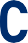 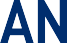 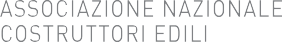 GRAZIE
Silvia Menichetti
Direzione Edilizia e Territorio – ANCE
menichettis@ance.it
28